Игра-Тренажёр«Определи место звука в слове»
«В зоопарке новоселье»
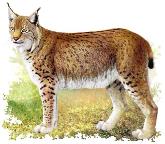 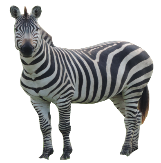 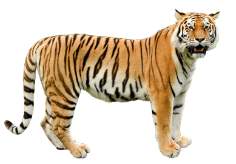 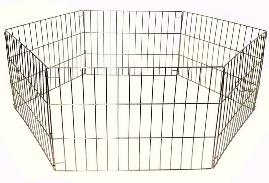 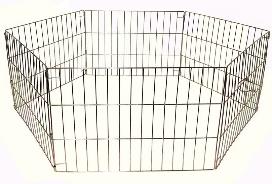 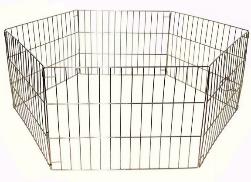 Подготовила:
Рошко М.М., учитель-логопед МДОУ «Детский сад № 8»
ПРАВИЛА ИГРЫВ зоопарке новоселье! Рассели животных по вольерам. Определи, где звучит заданный звук в названии каждого животного и выбери вольер в соответствии со схемой слова (кликнув мышью по схеме)
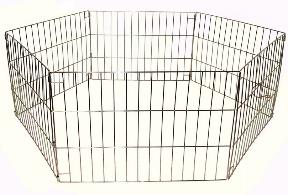 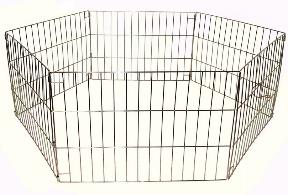 Р
Р
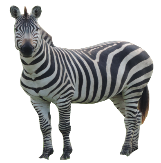 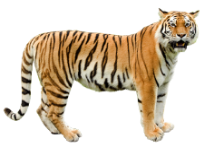 Р
Где будет жить тигр?
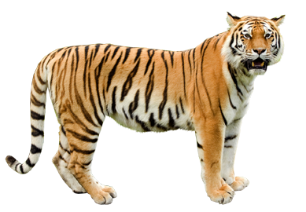 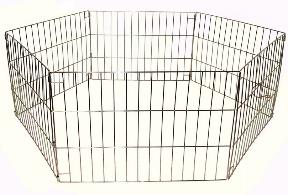 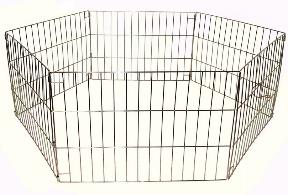 Р
Р
Р
Где будет жить рысь?
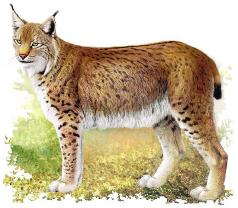 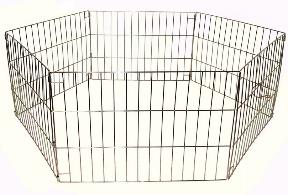 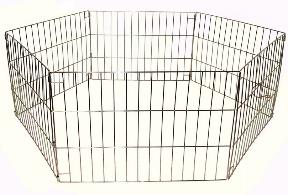 Р
Р
Р
Где будет жить зебра?
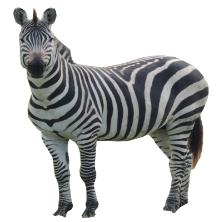 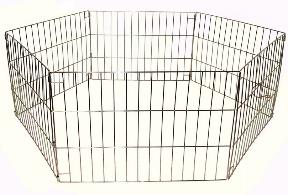 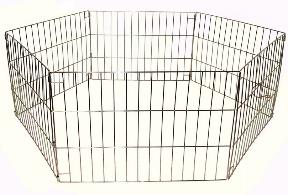 Р
Р
Р
Где будет жить слон?
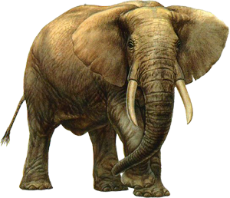 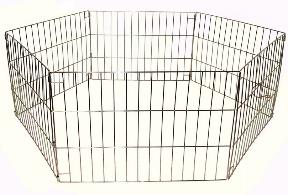 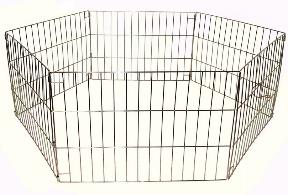 Л
Л
Л
Где будет жить лось?
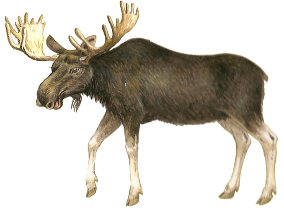 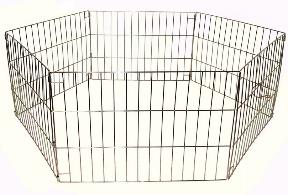 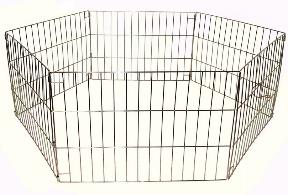 Л
Л
Л
Где будет жить осёл?
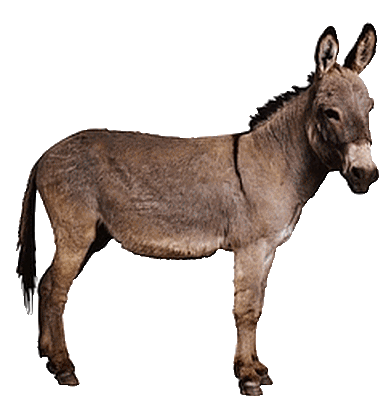 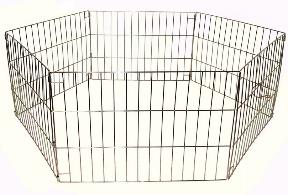 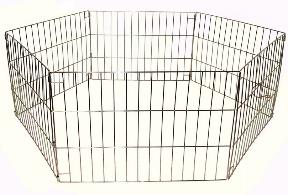 Л
Л
Л
Где будет жить волк?
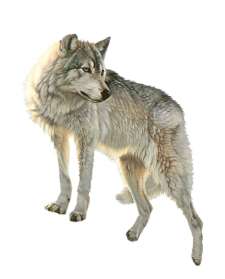 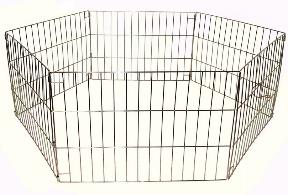 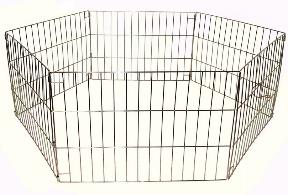 Л
Л
Л
Где будет жить панда?
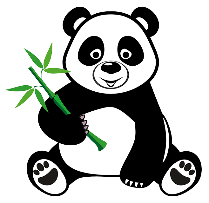 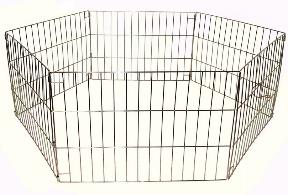 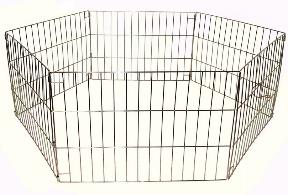 Н
Н
Н
Где будет жить носорог?
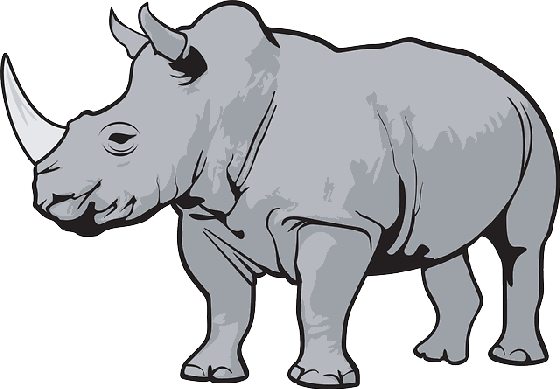 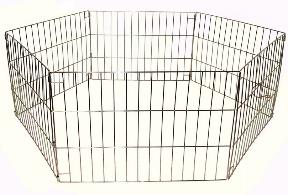 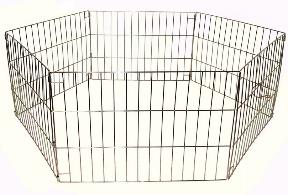 Н
Н
Н
Где будет жить баран?
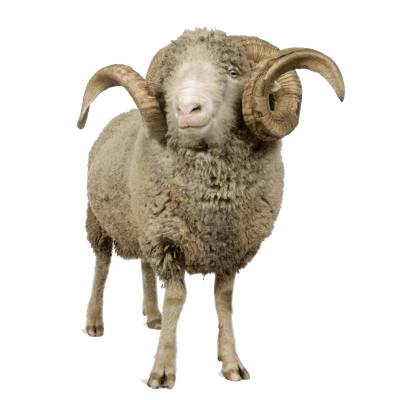 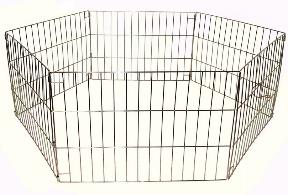 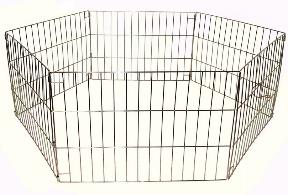 Н
Н
Н
МОЛОДЦЫ!
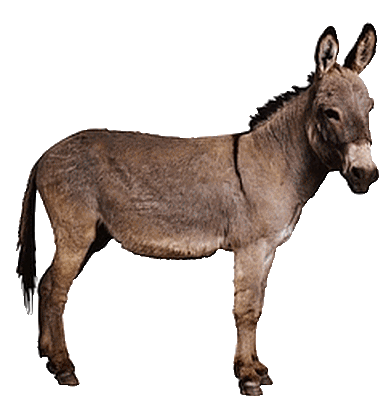 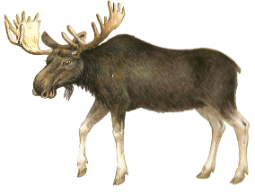 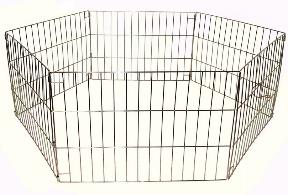 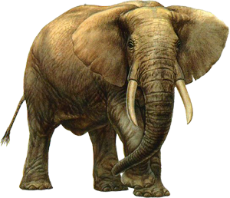 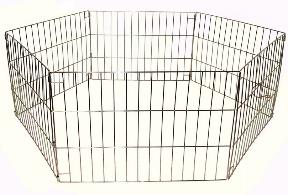 Л
Л
Л